Integrated Language Arts Instruction:K-2 Writing
Emily L. McMillen, Henrico County Public Schools 
Dr. Tammy M. Milby, University of Richmond
Dr. Joan A. Rhodes, Virginia Commonwealth University
Session Overview
In this session you will learn how to create writing lessons for K-2 students as part of an integrated unit.

Charlottesville   	September 16, 2019
Chesapeake       	September 30, 2019
Springfield		October 16, 2019
Roanoke		          October 21, 2019
I’m Wondering
Let’s Watch for Best Practices in a Writing Classroom
Best Practices
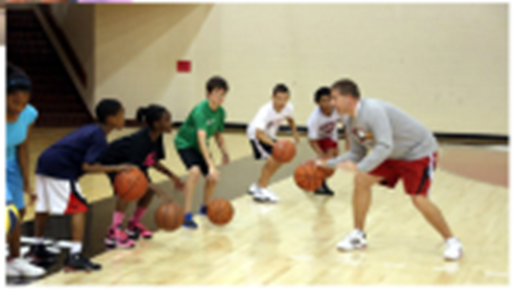 Writing is continuous
Focus on one quick teaching point each day-use this to develop lessons and conferences
Incorporates the Writing Process throughout instruction
Reading like a writer: notice craft & discuss
Model, Model, Model: parts of writing workshop
Establish the writing community
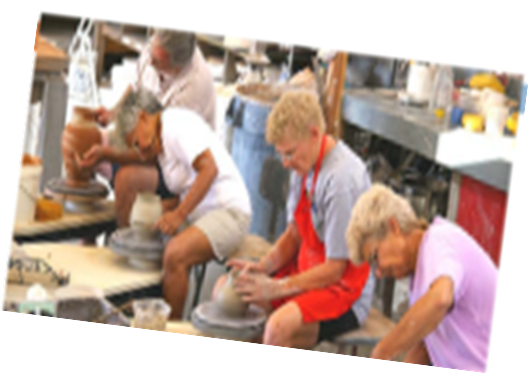 Time Pressure
You need to have a dedicated time every day
Even in SMALL 20 minute blocks, you can structure your writing to include:
mini lesson
independent student writing time
students sharing 
Kids need to be writers; writers are readers!
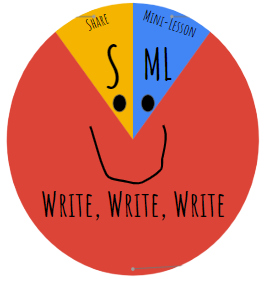 K-2 Writing Standards
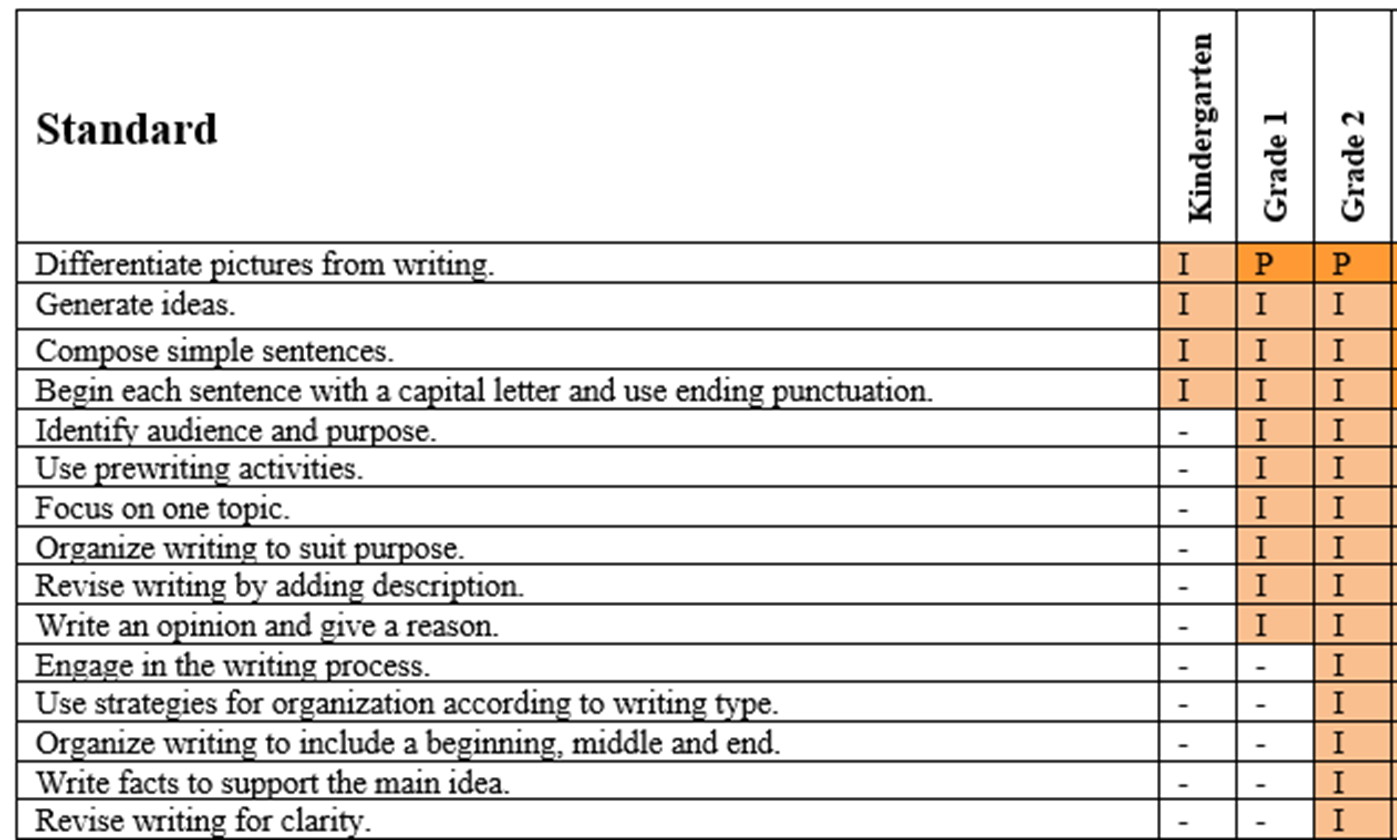 Sample Instructional Unit: I Wonder...
I Wonder: How are people the same and different? Why?
Do we all play the same? 
Do we all feel the same? 
Do we all grow the same?  
Do we all look the same? 
Do we all live the same?
Book list is available for this  “I Wonder” Unit
An Integrated Unit Example
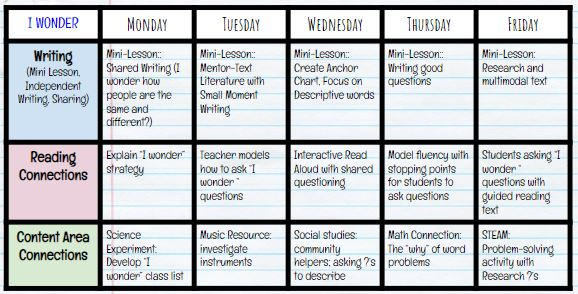 Let’s look at some of the days in this unit:
Modeled Writing
Mentor Text
Research and Multimodal Text

- Just a small sampling of what you’ll add into your integrated unit
Modeled WritingSection Begins
Modeled Writing: What is it?
Teacher models FOR the  students 
Models writing
Models thinking
Models the writing process
Teacher is WRITING IN FRONT of his/her students!
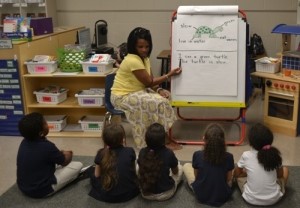 Modeled Writing: Why do we do it?
Strengthens our students’ knowledge of: 
writing behaviors
different types of text
the writing process
story structures
how writing helps us and enriches our everyday life
the vocabulary that writers use to talk about writing. 
“Nothing, absolutely nothing you will ever do as a teacher will be more powerful than modeling writing in front of your students.”  by Vicki Spandel
Modeled Writing Why do we do it?
I’m wondering ________ ?
I’m wondering how people look the same? 
I’m wondering how people look different?
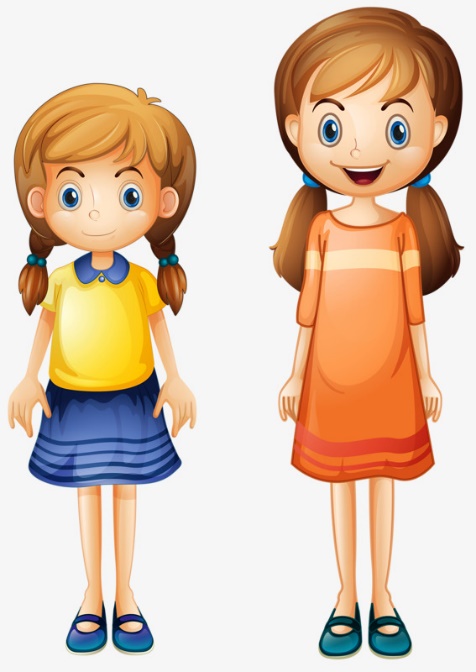 Mentor TextSection Begins
Mentor Text for Small Moments
Using literature as a mentor text to help students narrow a piece of writing:
Connect: Rereading of Text
Teaching Point:  “Small Moment” with inverted pyramid graphic organizer (5-7 minutes)
Engage
Off you go!  Think about how to narrow a piece of your own writing from your writing folder...
Anchor Charts
Created with students
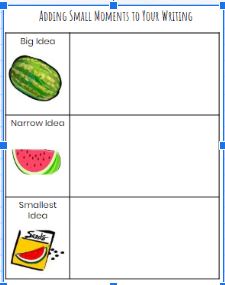 Multimodal Text Section Begins
Using research to create a multimodal text
I am (color word).
I am (color word)  because I ___________.
 I would be (color word) because only I can ______________.     
My color is (color word) because ___________.
I am unique because _____________.
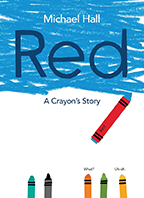 Research for young children
Generate topics of interest. (K-2)
Generate questions to gather information (K-2)
Identify pictures, texts, or people as sources of information (K-2)
Find information from provided sources. (K-2)
Gather and record information (1-2)

I am _____ because ________.
My research on brown.
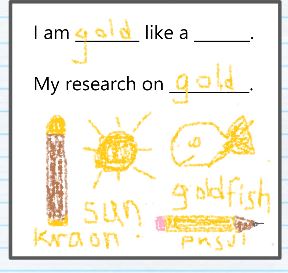 Using Paint 3D
Image that shows children’s writing.

Image 1: I am green because I like trees.
Image 2: I am gold because I swim like my goldfish.
Now it’s your turn…
Examine the books on your table.

Create a new writing lesson idea where you use the best practices we discussed today.
Reminders
Writing must be taught, practiced, and shared each and every day! 
Integrate!
Professional Resources
Write This Way, Kelly Boswell
Craft Lessons: Teaching Writing K-8, Ralph Fletcher & Joann Portalupi 
Using Picture Books to Teach Writing With the Traits,  Ruth Culham & Raymond Coutu 
The Writing Workshop: Working Through the Hard Parts   (And They're All Hard Parts).  Katie Wood Ray & Lester Laminack
Wondrous Words, Katie Wood Ray
Contact Us
Emily L. McMillen, Henrico County Public Schools: emcmillen@henrico.k12.va.us

Dr. Tammy M. Milby, University of Richmond: tmilby@Richmond.edu

Dr. Joan A. Rhodes, Virginia Commonwealth University: jarhodes2@vcu.edu 

What will you push your students to wonder about next week?
Disclaimer
Reference within this presentation to any specific commercial or non-commercial product, process, or service by trade name, trademark, manufacturer or otherwise does not constitute or imply an endorsement, recommendation, or favoring by the Virginia Department of Education.
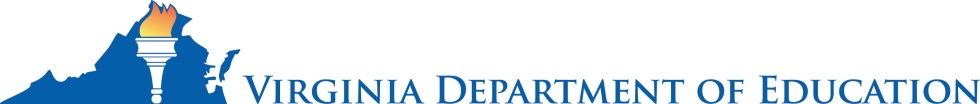